“PROPUESTA DE UN MODELO DE EDUCACIÓN SUPERIOR PARA EL PROGRAMA DE INGENIERÍA AMBIENTAL”
Grupo ia

Cochabamba, 25 de octubre, 2014
Deficiencia en la formacion curricular de ingenieros ambientales con competencias.
Problema Principal
Situación socioeconómica - ambiental
Pedagogía y metodologías de enseñanza - aprendizaje
Diseño curricular
Fundamento  filosófico y epistemológico 
Procesos de la educación superior
Problemas específicos
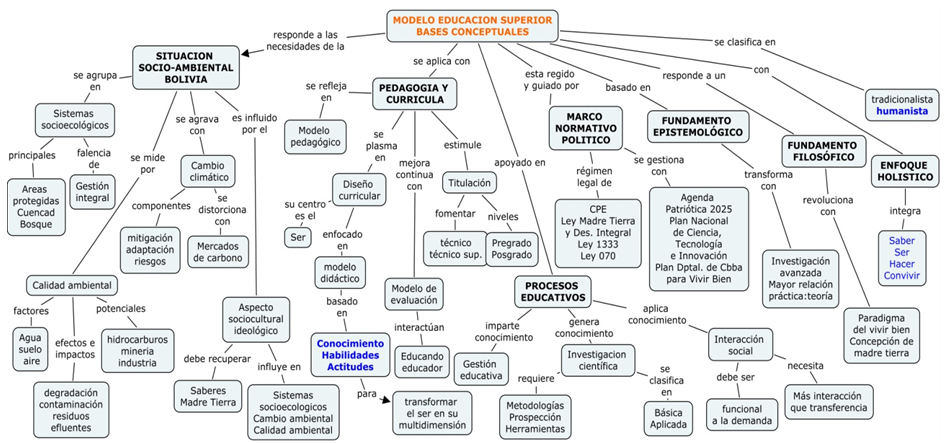 Marco conceptual
Discurso técnico
Base del modelo
Diseño curricular
Modelo pedagógico
Metodologías de enseñanza-aprendizaje
Modelo evaluativo
Áreas de formación
Interacción social, servicios y producción
Titulación
Desarrollo del trabajo
Discurso cultural
Actualización del docente
Dialogo de saberes e interculturalidad

Discurso normativo-politico
Contextualizacion de acuerdo con las leyes
Discurso filosofico-epistemologico
Actitud del docente
Desarrollo del trabajo (2)
Se sentaron las bases para un modelo de educación superior para un programa de Ingeniería Ambiental de FCAPyF, que responda  efectivamente a la realidad socioeconómica y problemática ambiental del país. 
Se plantea una propuesta marco con un enfoque educacional constructivista y holístico, concluyendo que el modelo educativo mixto: con objetivos y competencias
El proceso enseñanza-aprendizaje basado en el ser - estudiante, e incluir al docente con un cambio de enfoque y nuevos valores con competencias: habilidades comunicacionales, uso de TIC’s, y lenguaje para optimizar el proceso de enseñanza
Conclusiones
El diseño curricular debe contemplar asignaturas integradoras que reflejen el logro gradual de competencias por los estudiantes, con una participación significativa de las áreas de investigación, interacción social y práctica ligada al prender haciendo.  
Existe una deficiencia en la formacion curricular de ingenieros ambientales con competencias .
Conclusiones (2)
Álvaro Rico
Demis Andrade
Fimo Alemán
Juan Villarroel
Milagros Marín
Patricia Cárdenas


GRACIAS POR SU                                                ATENCION!
Integrantes del grupo ia